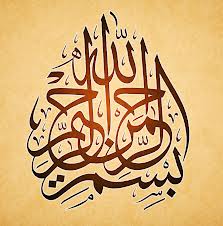 CONTRACEPTION
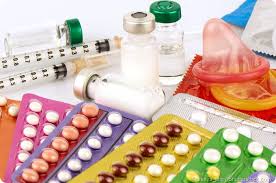 Prof Tallat  Farkhanda 
Dean & Head of Department Obs/Gynae
Rawalpindi Medical University 
Rawalpindi
LEARNING OBJECTIVES
At the end of this lecture learner will be able to
Define contraception 
Enlist different types on contraceptive methods 
Describe how to start hormonal contraceptives 
Enlist contraindications for different hormonal contraceptive 
Understand the approach for missed pills
Understand male and female sterilization 
Describe new development in contraception
PROF UMER MODEL OF INTEGRATED LECTURE
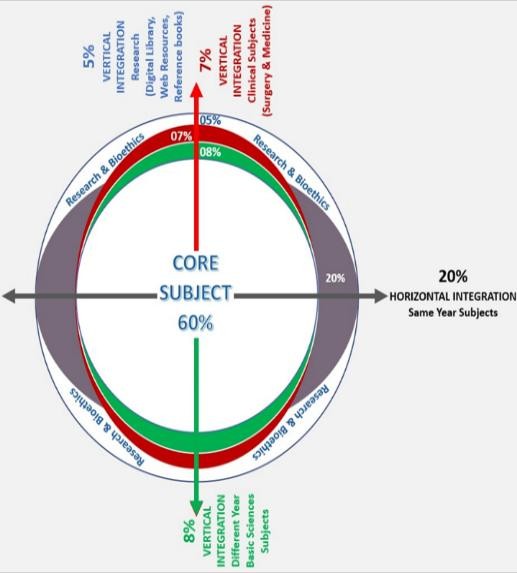 CONTRACEPTION
Is defined as avoidance of pregnancy by different methods other than avoiding coitus and hysterectomy.
The ideal method is one which is 100% effective ,acceptable, tolerable ,reversible and useable 
No method is 100% effective
COMBINED HORMONAL CONTRACEPTION
COCP 
Vaginal ring 
Transdermal patch 
Combined injectable contraceptive
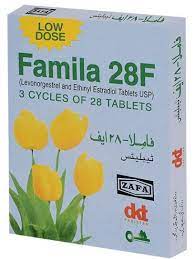 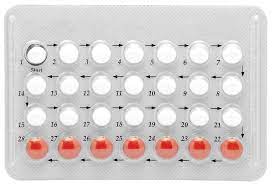 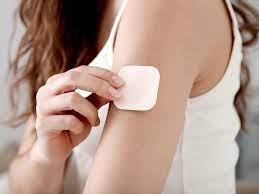 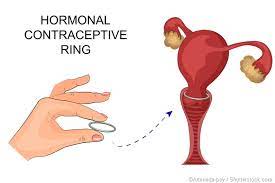 COMBINED ORAL CONTRACEPTION
Monophasic
fixed amount of an oestrogen and a progestogen in each active tablet
Biphasic/Triphasic
varying amounts of the two hormones according to the stage of the cycle
ED (every day)
includes 7 days of placebo tablets
COMBINED ORAL CONTRACEPTION MODE OF ACTION
Ovulation suppression
Endometrial atrophy
Thickens cervical mucus
COCP
Mode of action      
                            inhibit evolution 
How to start     
                       first day of menstrual cycle
Duration of use    
                       no bar in its duration 
Follow up      
                       6 weeks ,6 monthly
Return of fertility  
                         within 3 months
MISSED COC PILLS
ADVERSE EFFECTS OF COCP
MINOR
 (nausea, vomiting weight gain, mastalgia, breast enlargement ,mood swings and chloasma)
MAJOR 
 thromboembolism ,myocardial infarction ,stroke, gallstones, cancers
ABSOLUTE AND RELATIVE  CONTRAINDICATION
PROGESTERONE-ONLY CONTRACEPTION
POP
Mini pills 
Levonorgestrel pills 30ug 
Mode of action  ovulation inhibition cervical mucus changes, endometrial atrophy 
Return of fertility  rapidly after stopping 
One pill every day preferably same time without break
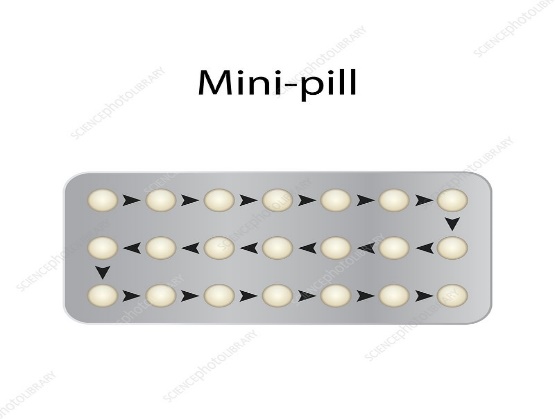 ADVERSE EFFECTS
Menstrual irregularities 
Weight gain 
Follicular cyst 
GIT symptoms
Skin changes 
Depression ,irritability ,mood swings
CONTRAINDICATIONS
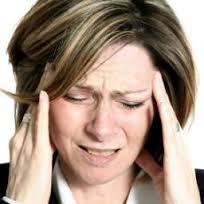 Smoking                                  Headaches/migraines
                                                 




                                         Liver / Gallbladder disease
Breast disease 


                                                       

					       
				 Obesity         Hypertension 
  
DVT
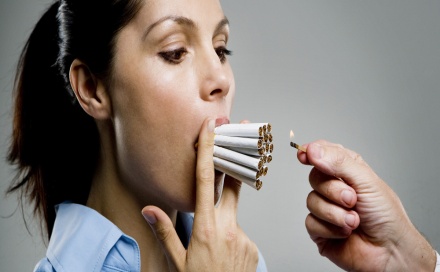 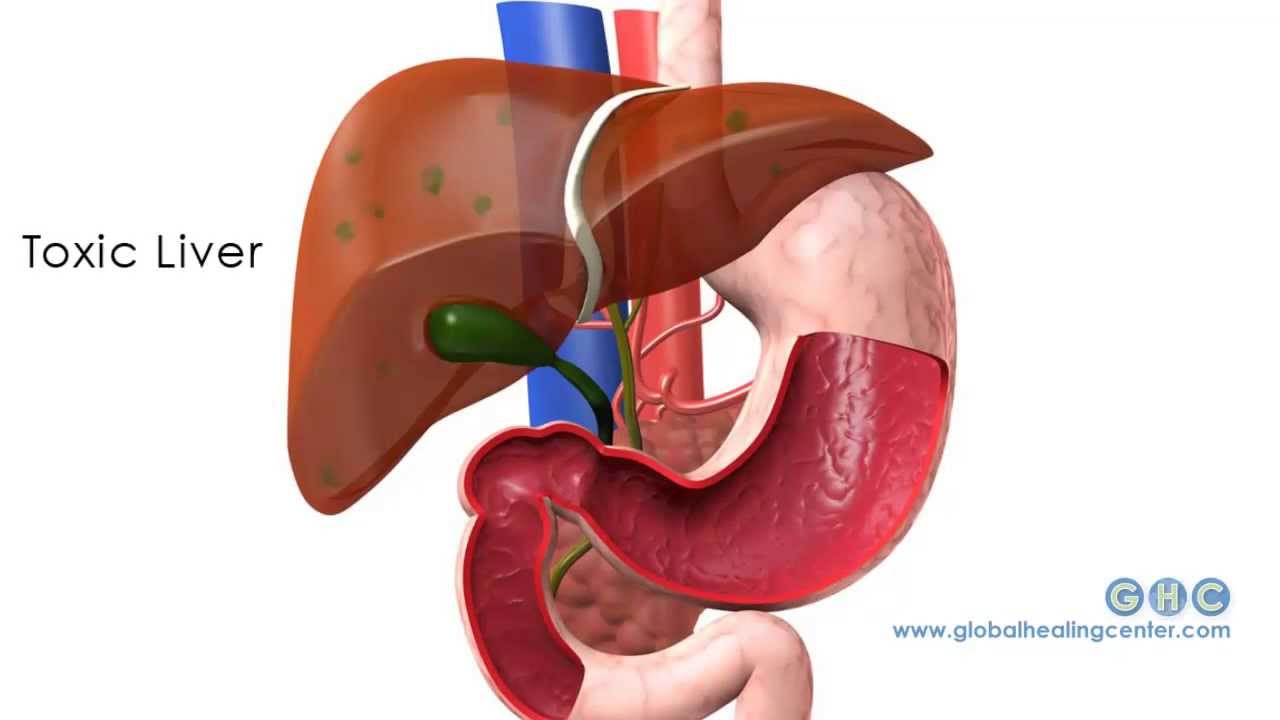 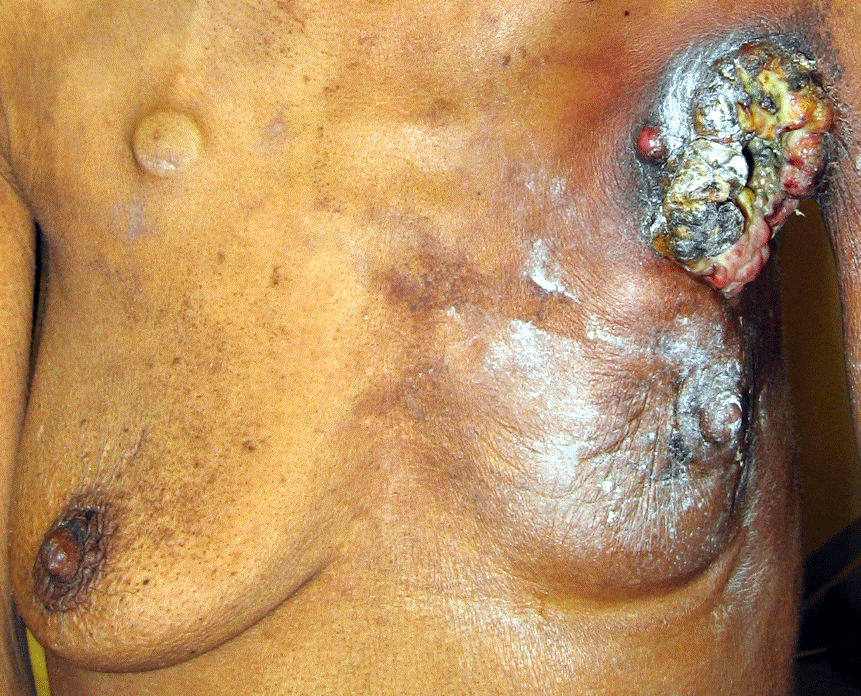 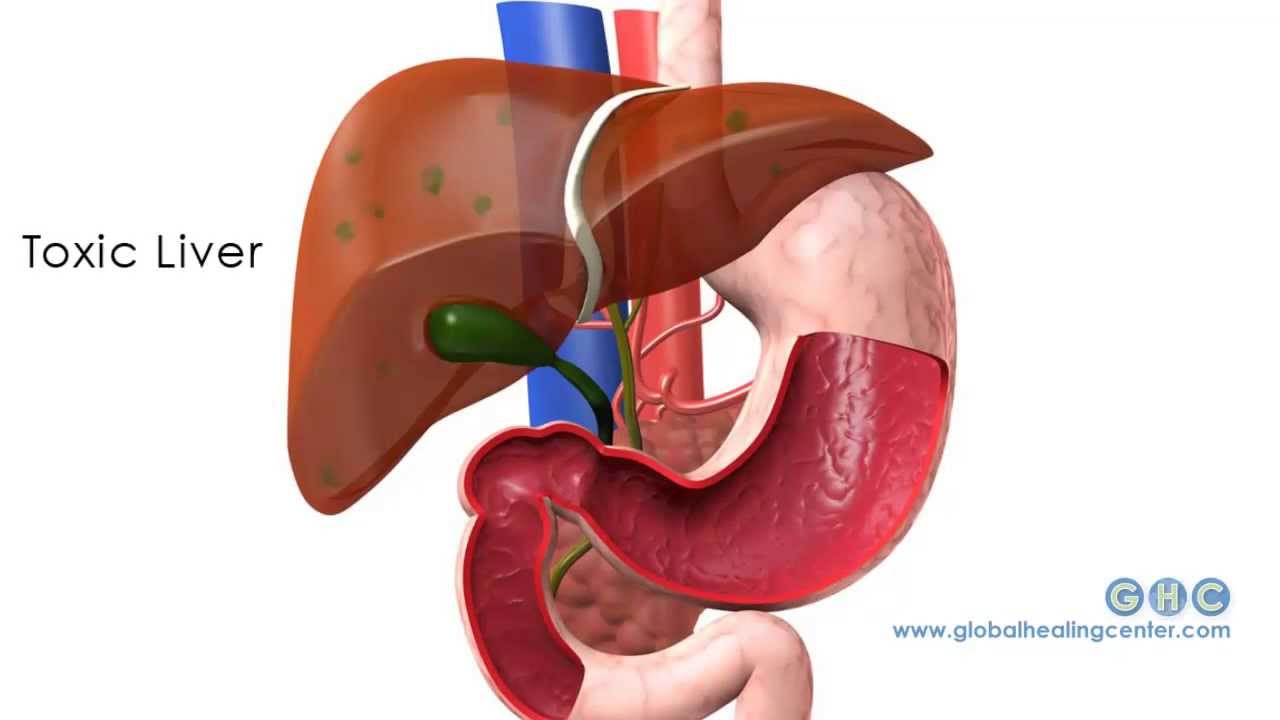 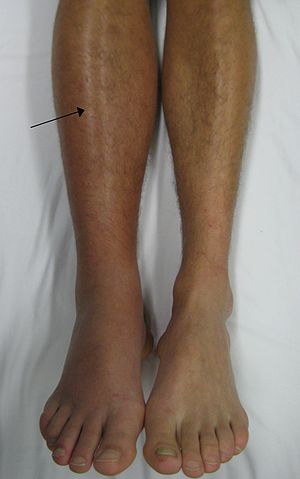 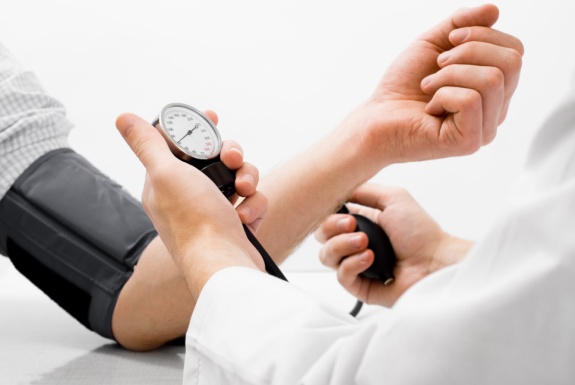 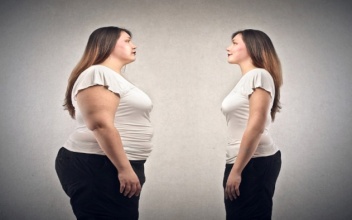 [Speaker Notes: VTE in a first-degree relative under the age of 45 years who, having considered other contraceptive methods, still wish to use COC, then a thrombophilia screen should]
PROGERSTERONE ONLY INJECTIONS
Intramuscular DMPA
 subcutaneous DMPA (SAYANA press)
Noresterat (norethisterone oenanthate NET-EN)
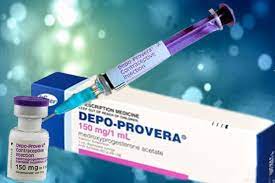 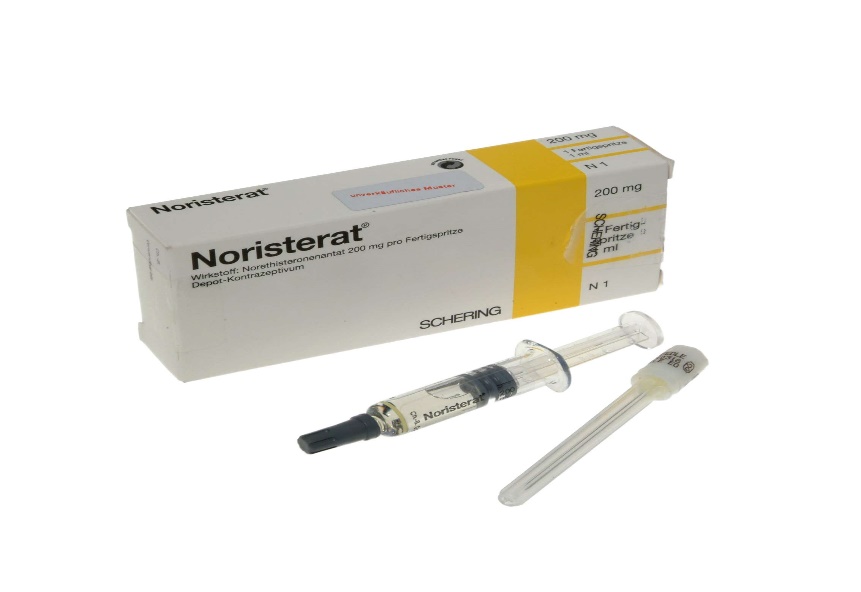 SUBDERMAL IMPLANTS (LARC)
Nexplanon 
Norplant 6 rods 
Jadelle 2 rods 
Implanon single rod
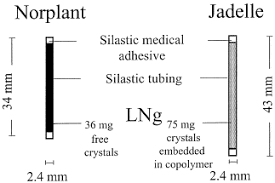 SUBDERMAL IMPLANTS (LARC)
Implanon and jadelle
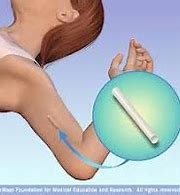 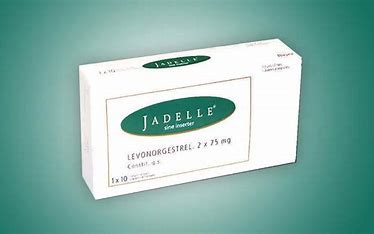 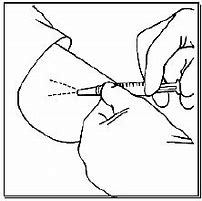 INTRAUTERINE CONTRACEPTION (LARC)
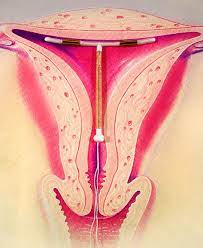 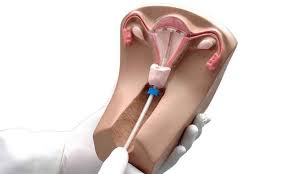 Contraindication to IUD,IUS
BARRIER METHODS
FERTILITY AWARENESS METHODS
Cycle or rhythm methods
Coitus interruptus
Temperature method
Billing methods
Lactational amenorrhea
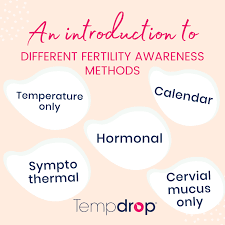 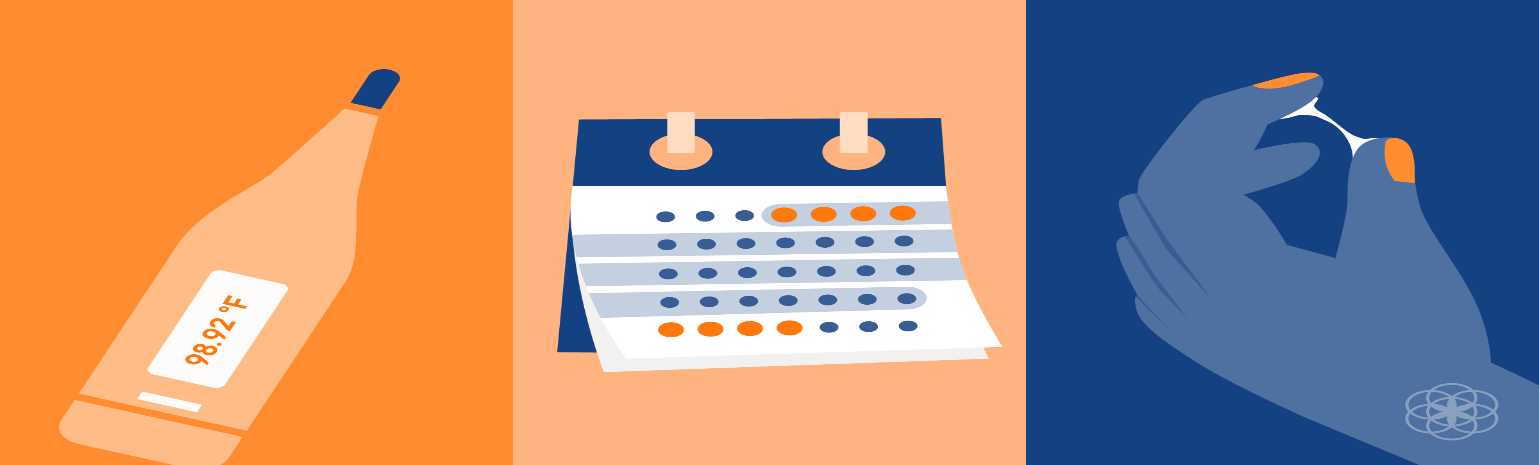 PERMANENT METHODS
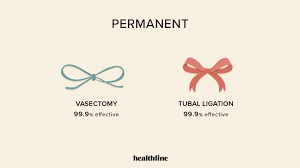 DIFFERENT METHODS OF TUBAL LIGATION
COMPLICATION
Anesthesia related 
Surgery related 
Long term morbidity   abdominal pain, dyspareunia, failure rate 1 in 200,ectopic pregnancy 
Request for reversal  reversal is technically difficult but possible ,increase risk of ectopic pregnancy
EMERGENCY CONTRACETION
Effectiveness of ECP
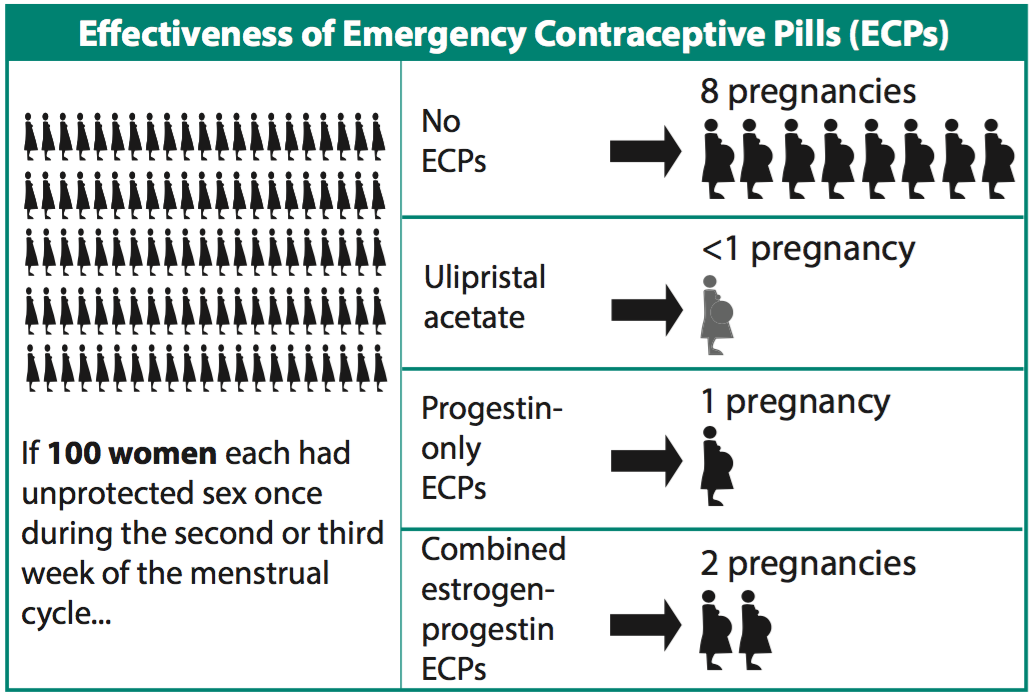 NEW DEVELOPMENT
Vaccine against b hcg ,zona pellucida and sperm 
GnRH analogues 
Testosterone in combination with GnRH analogues
CONTRACEPTIVE PREVALENCE RATE (CPR)
Modern Method	  	26.1 %

Traditional Method 	  	   9.3% 

Total				35.4%
UNMET NEED FOR 
FAMILY PLANNING
Unmet need refers to women who’s last birth or current pregnancy was mistimed or unwanted, or who are not currently using contraception but do not want another child soon.
Pakistan Demographic and Health Survey, 2012-2013
RESEARCH
https://www.n Contraception Selection, Effectiveness, and Adverse EffectsA ReviewStephanie Teal, MD, MPH1; Alison Edelman, MD, MPH2
Author Affiliations Article Information
JAMA. 2021;326(24):2507-2518. doi:10.1001/jama.2021.21392
BIOMEDICAL ETHICS
Every women have right to get proper and unbiased information regarding contraceptive options.
health care provider choice should not not be imposed on patient.
FAMILY MEDICINE
each women who need contraception in  her reproductive age group should be refereed to family planning services.
 Basic education regarding hormonal contraception should be provided at first healthy care facility.
SCENARIO 1
A 32 years old p2,presents to  for contraception advice, her last child birth is 1 years back and she developed DVT after 3 weeks of her child birth .what are the best contraceptive options  for her ?
SCENARIO 2
A 28 years old p1 presents to you with complaints of excessive vaginal discharge after IUCD insertion .she wants to get it removed .what would be the best option for her ?
SCENARIO 3
A 38 years old p6 ,recently recovered from massive placental abruption ,she delivered a dead fetus at 38 weeks of gestation .she is known diabetic and hypertensive for last 10 years .what would be the best contraceptive advice to her
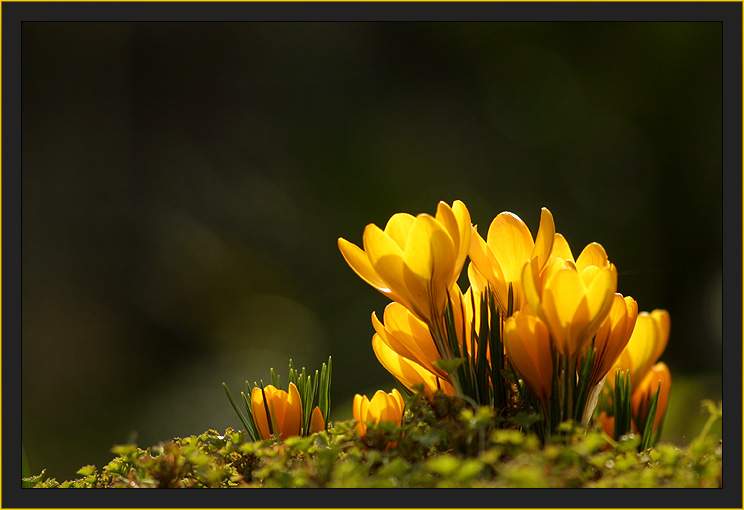 hope we all have a better tomorrow
Thank You